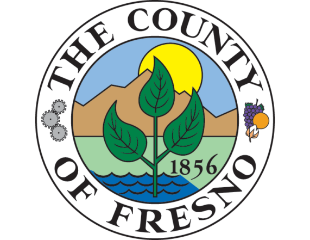 DEPARTMENT of PUBLIC WORKS and PLANNING
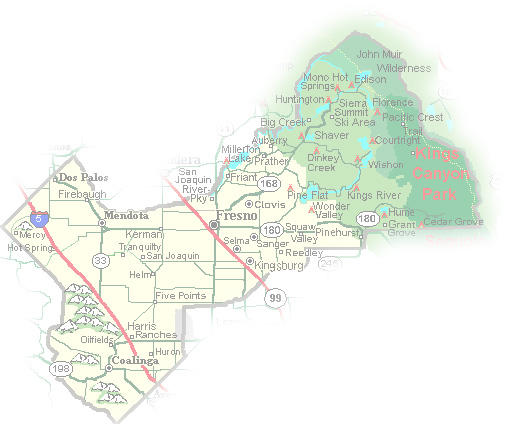 DEVELOPMENT SERVICES & CAPITAL PROJECTS DIVISION
TT 6226 EXT 1
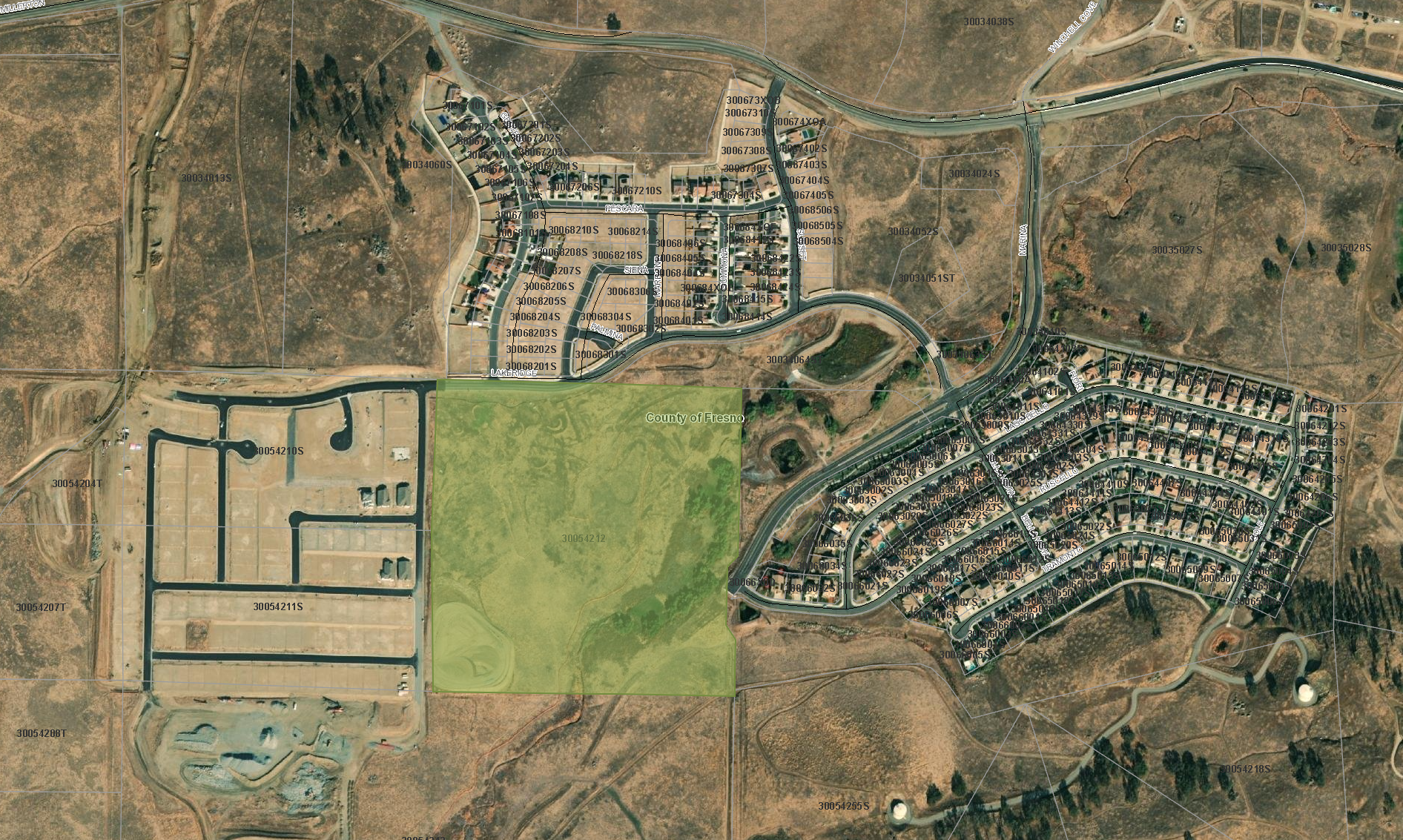 Millerton Road
Marina Drive
TT 4968
TT 4870
TT 6226
TT 4968
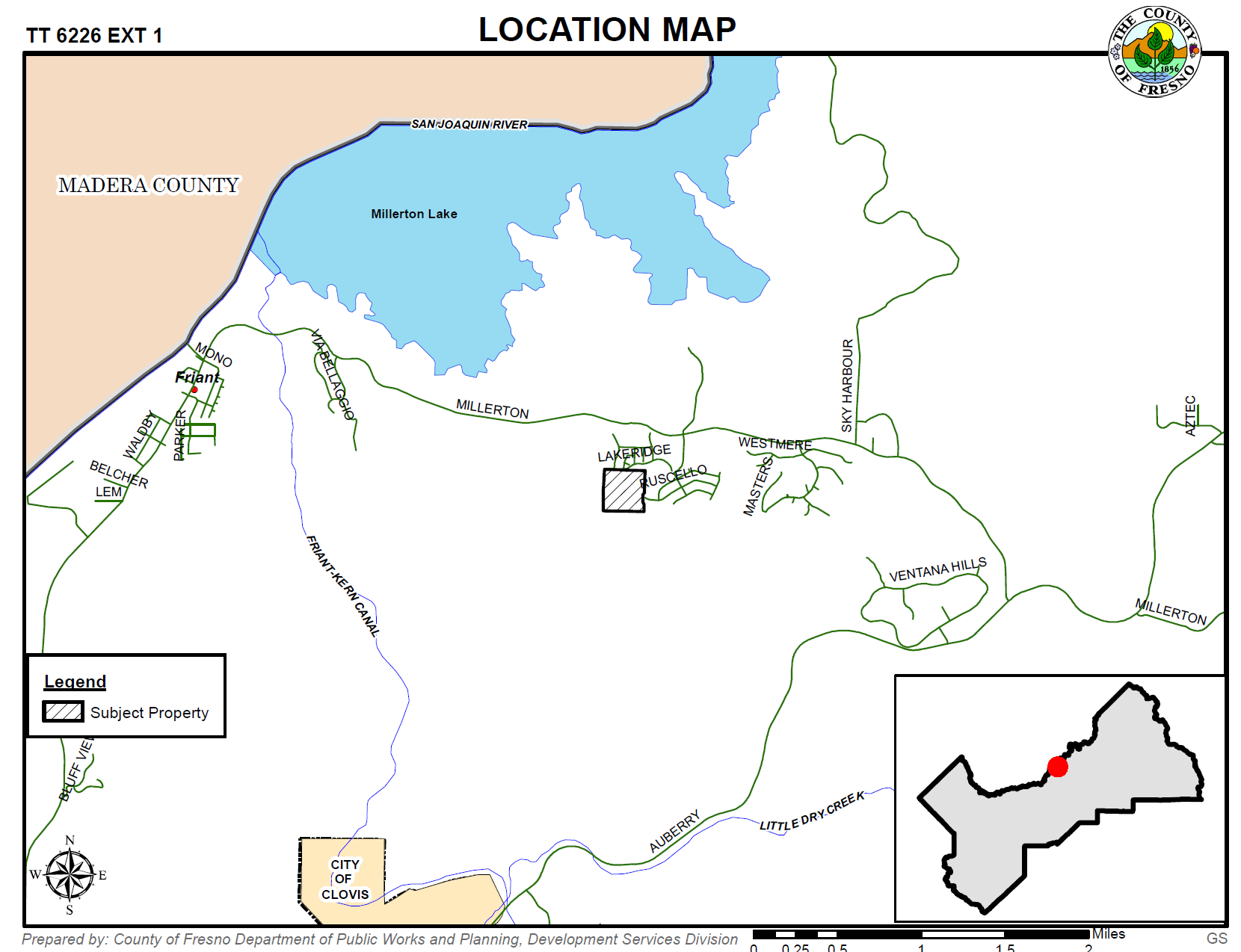 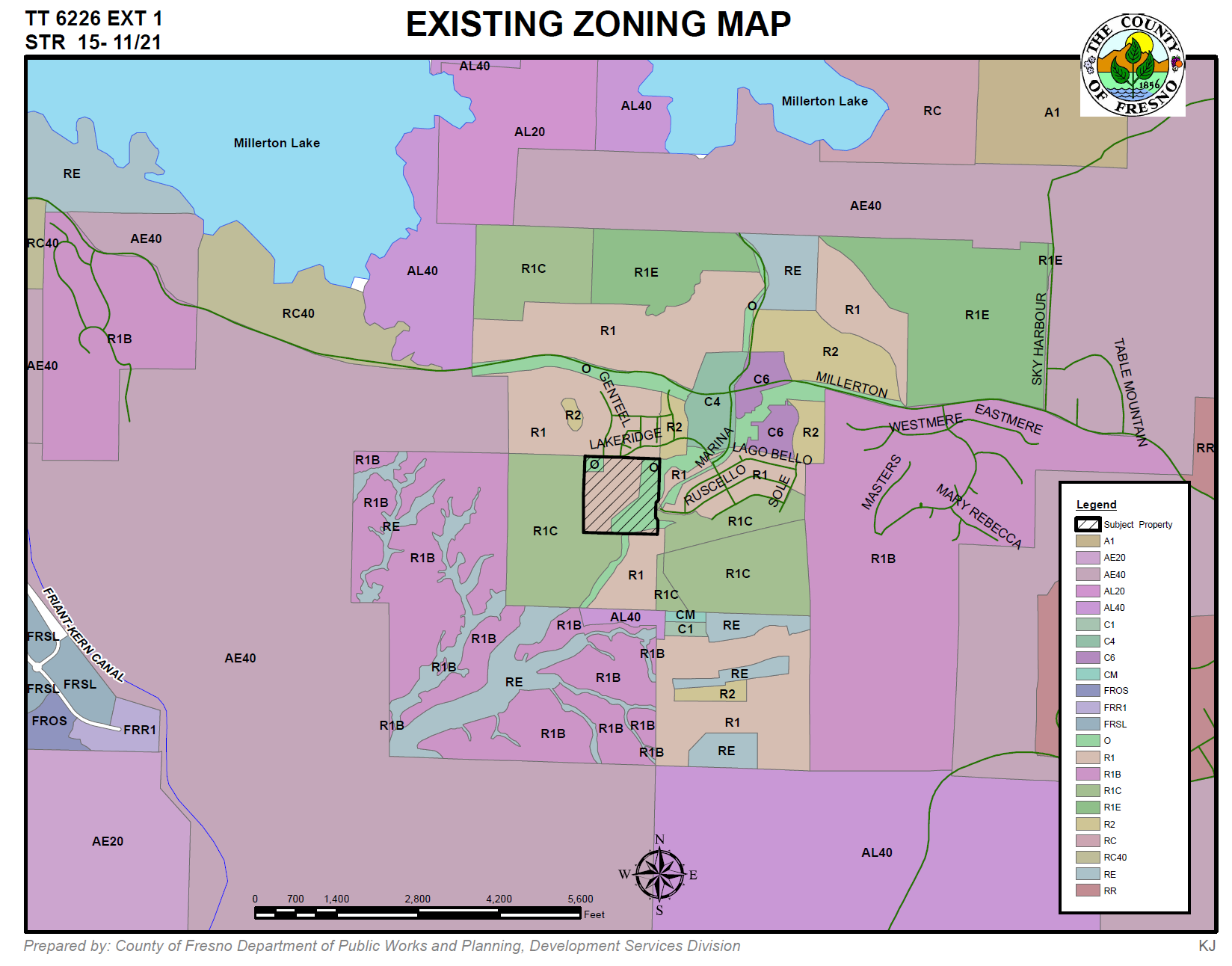 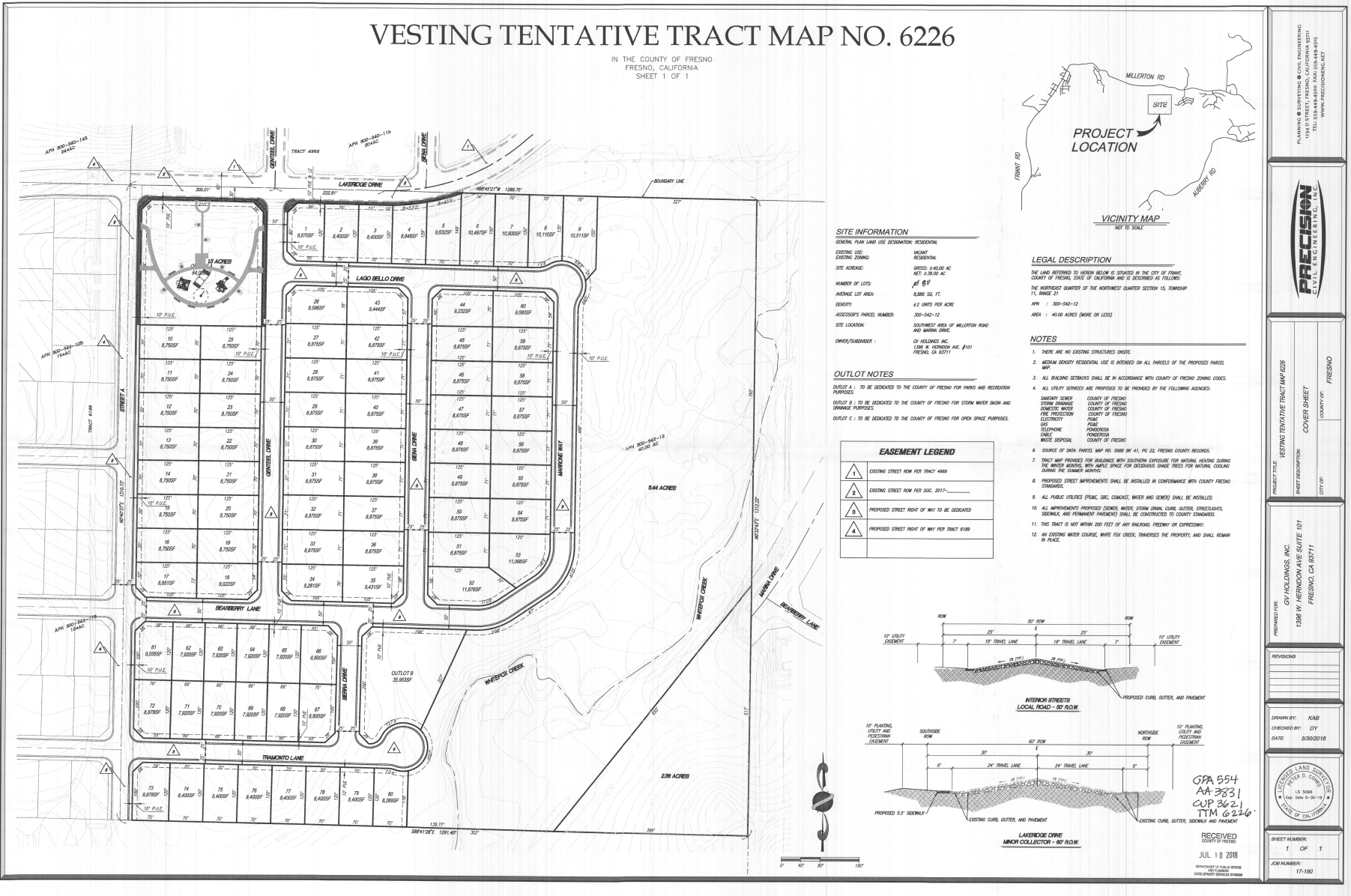 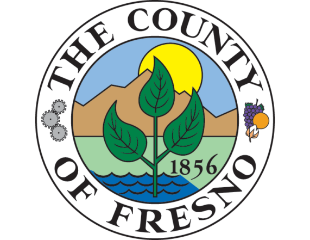 DEPARTMENT of PUBLIC WORKS and PLANNING
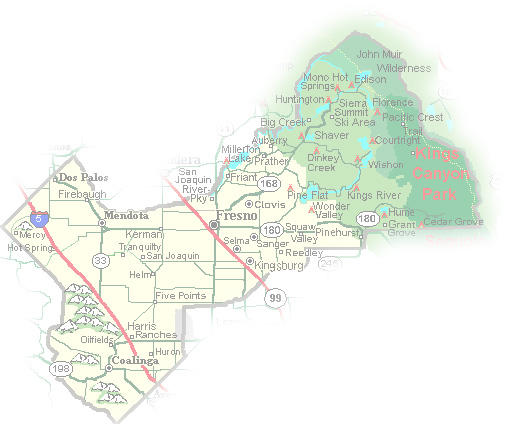 DEVELOPMENT SERVICES & CAPITAL PROJECTS DIVISION
TT 6226 EXT 1